COMMON SYMPTOMS AND INVESTIGATIONS
DR FARAN MAQBOOL
ASSISTANT PROFESSOR
DEPARTMENT OF MEDICINE
DHQ HOSPITAL.
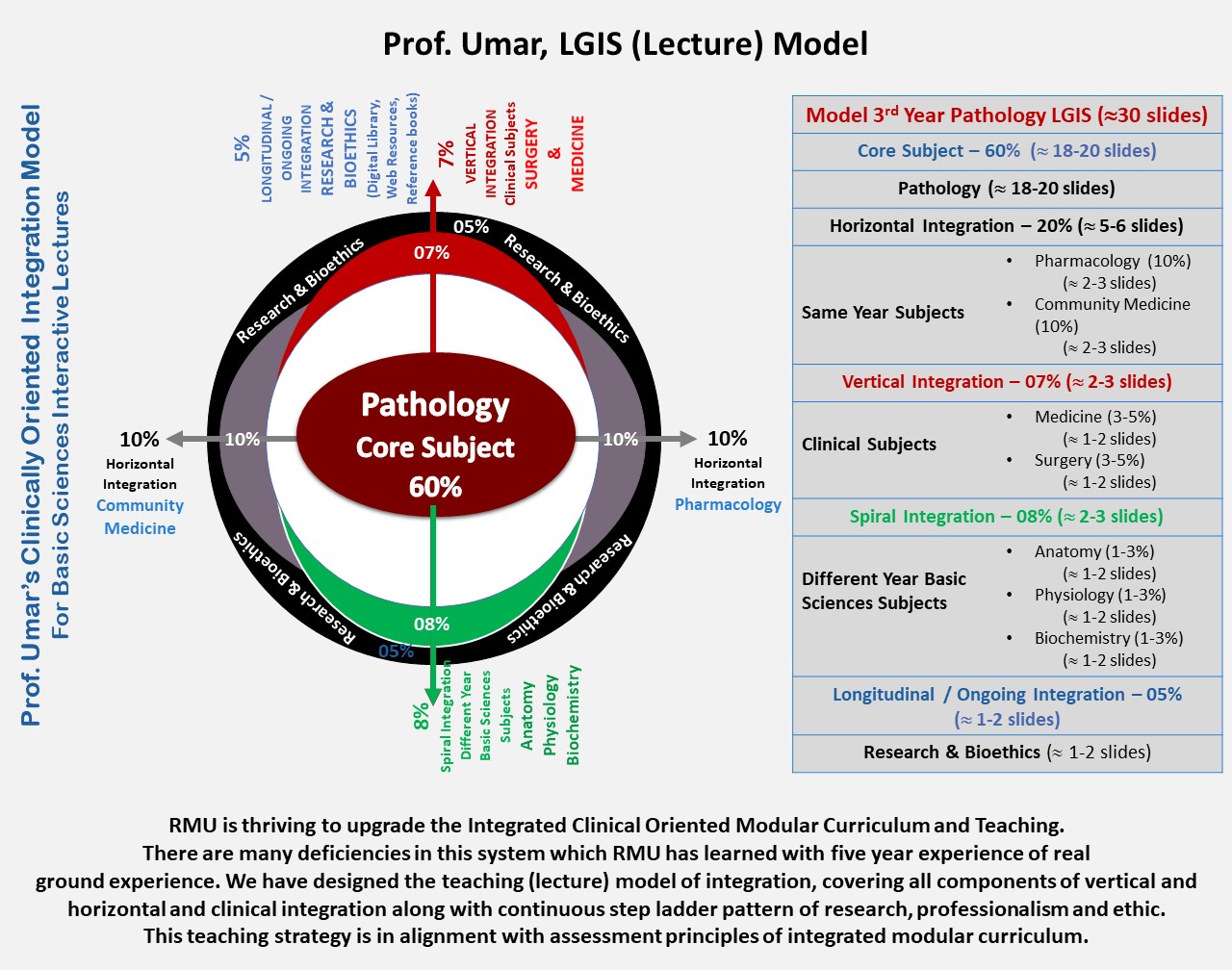 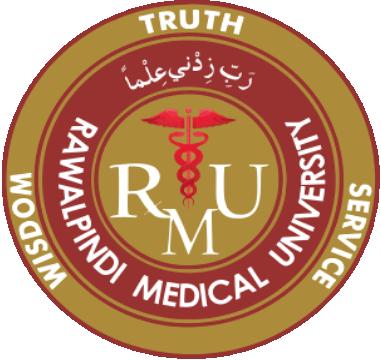 SYMPTOMATOLOGY OF MEDICINE
Dr Tahira Yasmin
Senior Registrar
Department of Medicine
DHQ Hospital , Rawalpindi
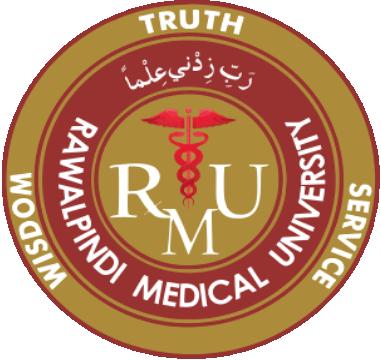 CORE CONCEPT
LEARNING OBJECTIVES
General symptoms in medicine
Main symptoms of respiratory system and cardiovascular system
Causes and Differential Diagnosis of main symptoms
Main investigations  for Diagnosis
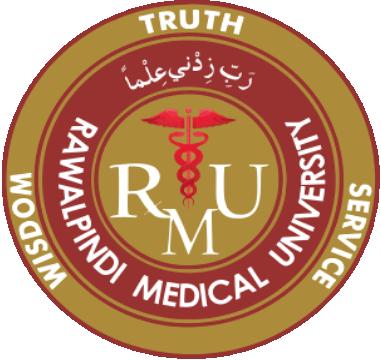 CORE CONCEPT
GENERAL SYMPTOMS
WEAKNESS
FATIGUE
ANOREXIA
CHANGE OF WEIGHT
FEVER
NIGHT SWEATS
LUMPS
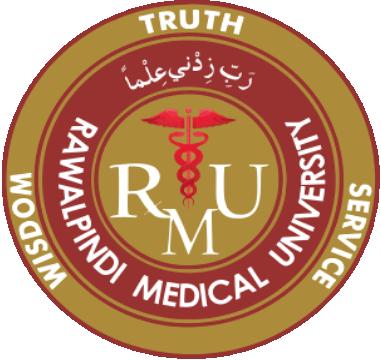 RESPIRATORY        SYSTEM
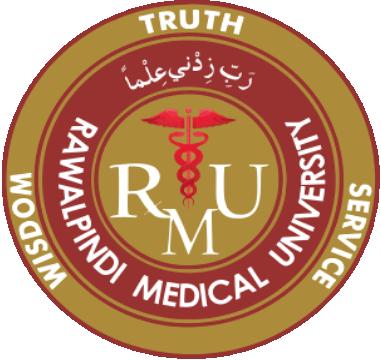 VERTICAL INTEGRATION
PRESENTING SYMPTOMS
COUGH 
SPUTUM
HEMOPTYSIS
DYSPNEA
WHEEZE
CHEST PAIN
FEVER
HOARSENESS
NIGHT SWEATS
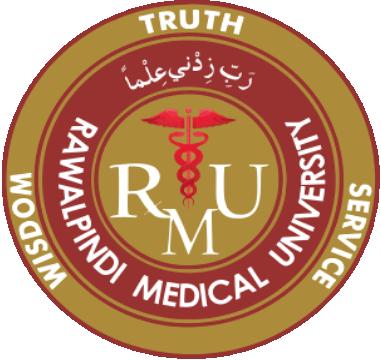 COUGH
COUGH
VERTICAL INTEGRATION
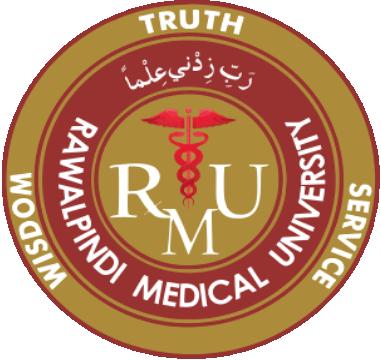 COUGH
1)  DURATION
 Acute  (< 3 weeks duration )
 Chronic ( > 8 weeks duration)

A change in character of chronic cough may indicate development of a new and serious underlying problem ( infection or lung cancer)
ACUTE COUGH
CHRONIC COUGH
Common cold 
Sinusitis 
Pneumonia
Bronchitis
AECOPD
Inhalation of bronchial irritants ( smoke , fumes)
COPD
Asthma
GERD
Bronchiectasis
ACE inhibitors
ILD
CA lung 
Cardiac failure
Upper airway cough syndrome ( history of rhinitis, postnasal drip , sinus headache and congestion)
Psychogenic
VERTICAL
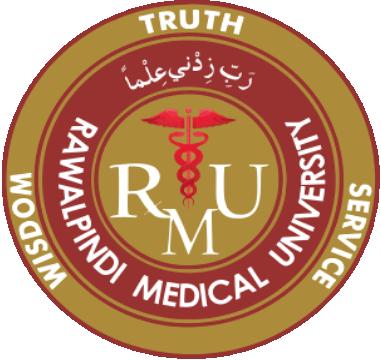 2) CHARACTER
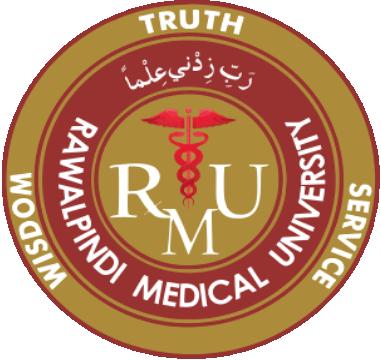 3) PRODUCTIVE / DRY
4) SPUTUM ( color , quantity )
5) FEVER
6) SINUS PROBLEMS 
7) SOB
8) SMOKING
9) WHEEZE 
10) PAST HX OF LUNG DISEASE 
11) DRUG HX 
12) TIME ( NIGHT OR MORNING)
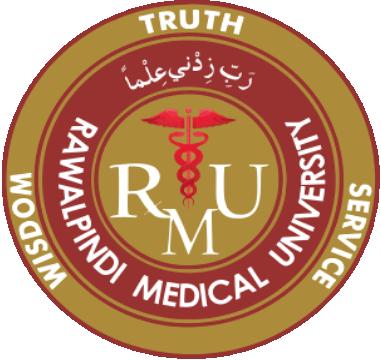 HEMOPTYSIS
VERTICAL INTEGRATION
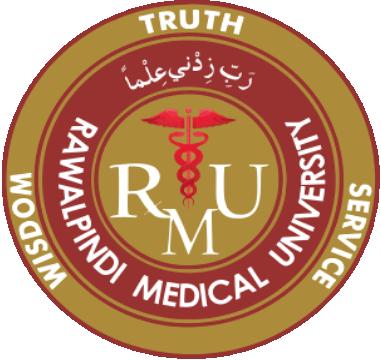 B) HEMOPTYSIS
1) ONSET
2) DURATION
3) QUATITY ( mild = < 20 ml in 24 hr 
   massive = > 250 ml in 24 hr )
4) TYPE OF BLOOD ( clotted ,streak , fresh )
5) ASSOCIATED FEATURES ( cough , SOB , fever , weight loss , anorexia )
6) TB CONTACT HX
7) SMOKING 
8) OCCUPATIONAL HX 
9) DRUGS 
10 ) TRAUMA / HEMATURIA / RASHES
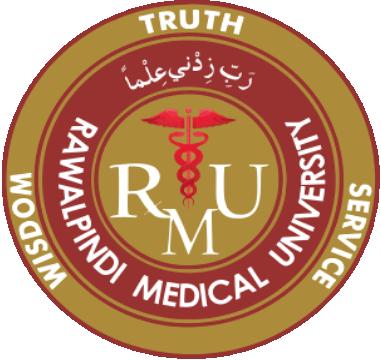 CORE CONCEPT
HEMOPTYSIS / HEMETEMSIS / EPISTAXIS
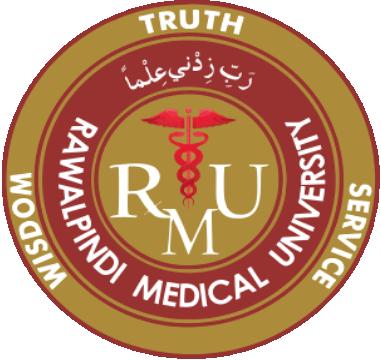 VERTICAL INEGRATION
CAUSES
BRONCHITIS
BRONCHIECTASIS
LUNG ABSCESS
PNEUMONIA
PULMONARY INFARCTION
LUNG CARCINOMA
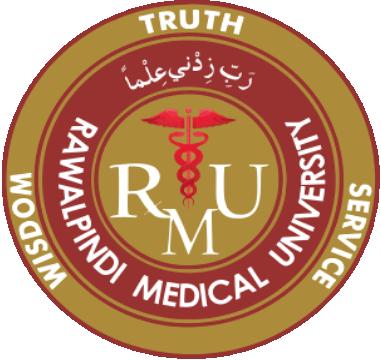 DYSPNEA
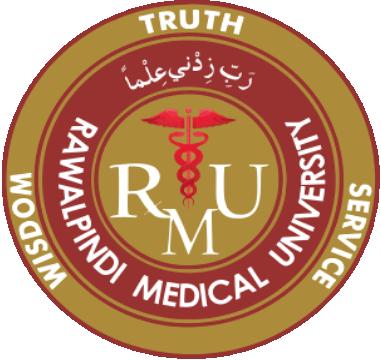 CORE CONCEPT
C) DYSPNEA
DURATION
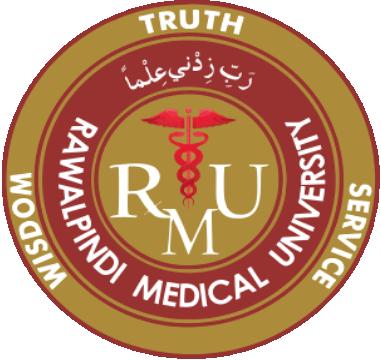 CORE CONCEPT
ORTHOPNEA
PND
COUGH
EXCERCISE TOLERANCE
HEART OR LUNG PROBLEMS IN PAST 
TEMPERATURE
SMOKING
CHEST PAIN ( angina )
WHEEZE 
PAINFUL ON BREATHING (pleurisy , pericarditis)
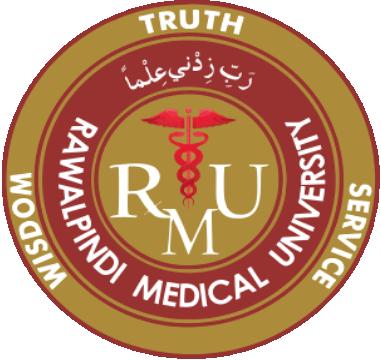 DYSPNEA , ORTHOPNEA , PND ?
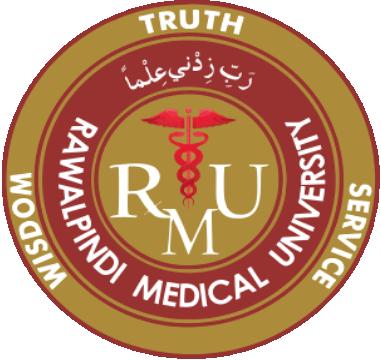 SELF INTEGRATED
DYSPNEA SUDDEN ONSET , HEMOPTYSIS , TACHYCARDIA ?
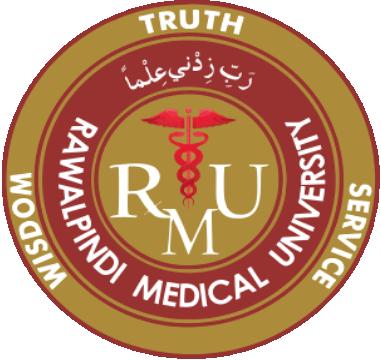 DYSPNEA SUDDEN ONSET, CHEST PAIN, TACHYPNEA
ABSENT BREATH SOUNDS ON ONE SIDE ?
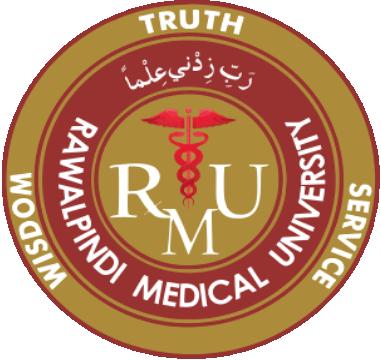 DYSPNEA SUDDEN ONSET , STRIDOR  ?
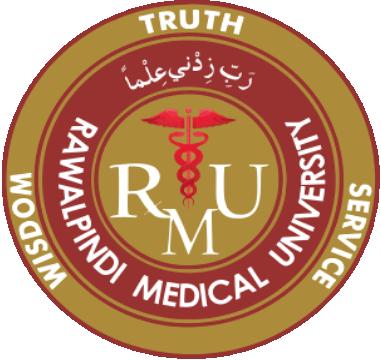 DYSPNEA, FEVER , COUGH?
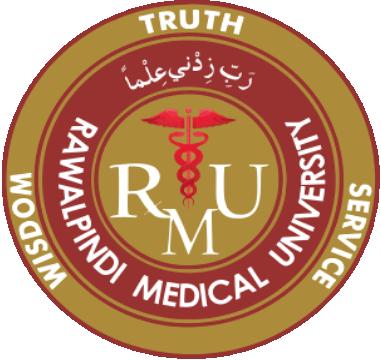 DYSPNEA , HISTORY OF ATOPY , SEASONAL ATTACK ?
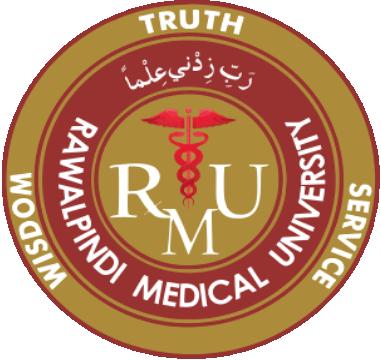 CORE CONCEPT
CAUSES OF DYSPNEA
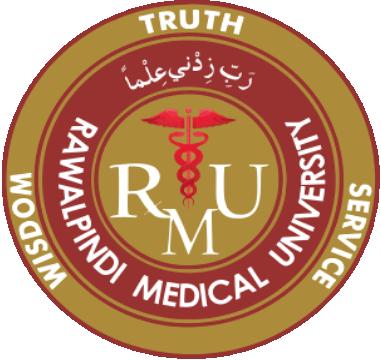 WHEEZE
VERTICAL INTEGRATION
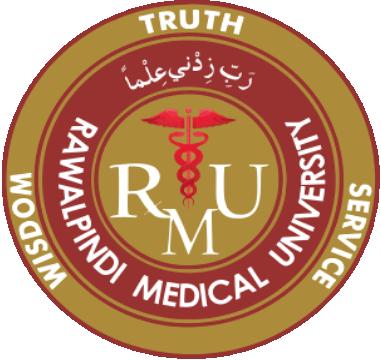 E ) WHEEZE
A HIGH PITCHED WHISTLING MADE WHILE YOU BREATHE
HEARD MOST CLEARLY WHEN YOU EXHALE

CAUSES  ;
         ASTHMA 
         COPD
         BRONCHIOLITIS 
         AIRWAY OBSTRUCTION BY FOREIGN BODY            OR TUMOR
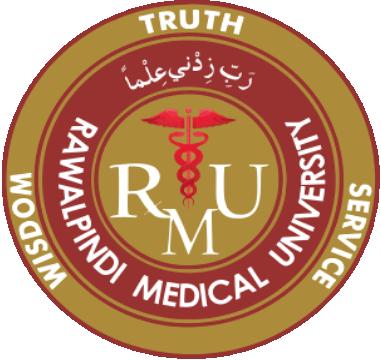 CARDIOVASCULAR      SYSTEM
VERTICAL INTEGRATION
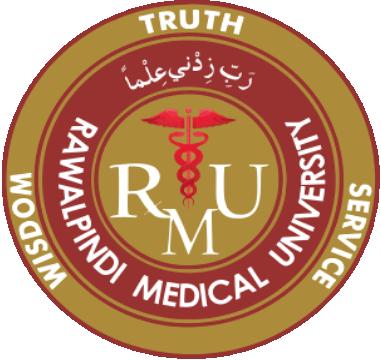 PRESENTING SYMPTOMS
CHEST PAIN 
DYSPNEA 
ANKLE SWELLING 
PALPITATIONS
SYNCOPE , PRESYNCOPE AND DIZZINESS 
FATIGUE
INTERMITTENT CLAUDICATION
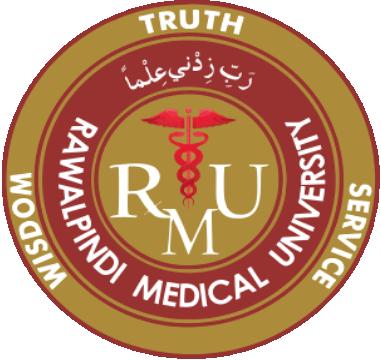 CHEST PAIN
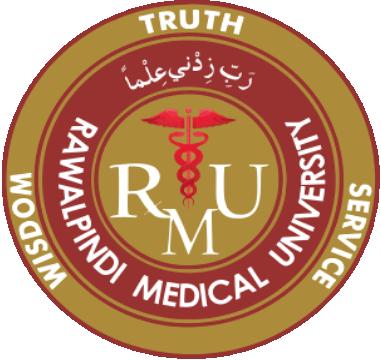 VERTICAL INTEGRATION
a) CHEST PAIN
ONSET 
DURATION 
SITE ( retrosternal ) 
CHARACTER ( crushing pain , heaviness, discomfort) 
RADIATION ( neck , arm ,jaw )
AGGRAVATING FACTORS ( exercise or 
   activity )
RELIEVING FACTORS ( rest , nitroglycerin )
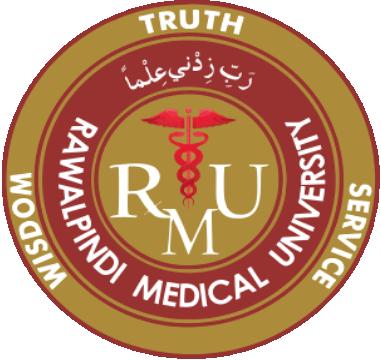 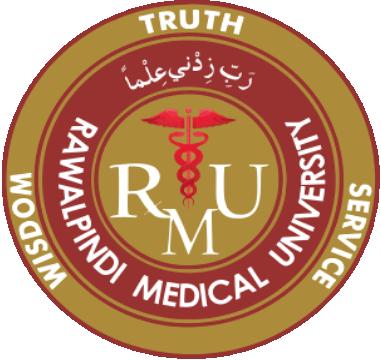 ANKLE SWELLING
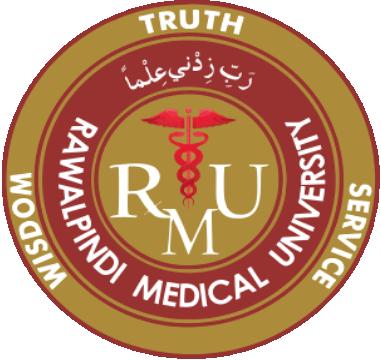 VERTICAL INTEGRATION
c) ANKLE SWELLING
DURATION
PITTING OR NON PITTING
PAIN OR REDNESS
SYMETRICAL OR ASYMETRICAL
WORSE IN EVENING WITH IMPROVEMENT DURING NIGHT
DRUG HISTORY ( vasodilator drugs e.g. calcium channel blockers )
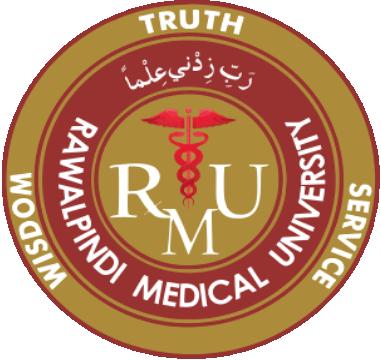 CORE CONCEPT
Differential diagnosis of ankle oedema
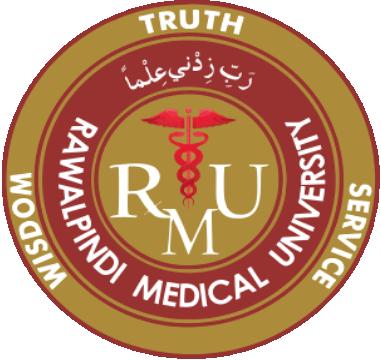 PALPITATIONS
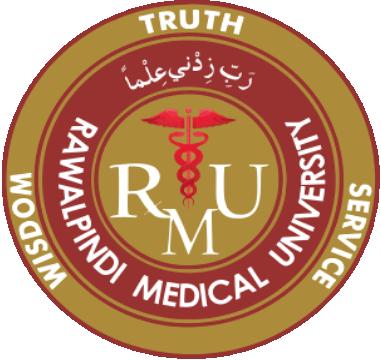 CORECONCEPT
d) PALPITATIONS
Is it the sensation one of heart beating abnormally or something else?
Does the heart seem fast or slow ? 
Does the heart seem regular or irregular ?
How long do the episode last?
Do the episodes start and stop very suddenly ? ( svt) 
Can you terminate the episode by deep breathing or holding your breath?( svt)
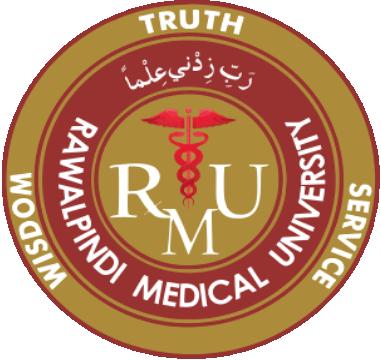 Has an episode ever been recorded on ECG?
Have you lost consciousness during an episode? ( ventricular arrythmias)
Have you had other heart problems e.g. heart failure or MI in the past ? ( ventricular arrythmias)
Is there heart trouble of this sort or of people dying suddenly in family? ( Brugada syndrome or long QT interval syndrome )
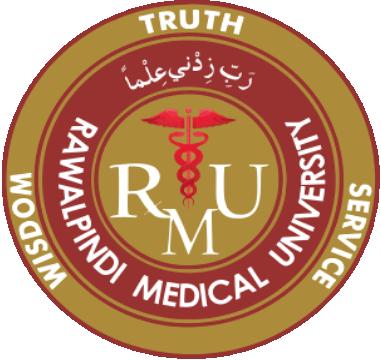 CORE  CONCEPT
Differential diagnosis of Palpitations
VERTICAL INTEGRATION
LABS AND INVESTIGATION OF DIFFERENT SYSTEMS
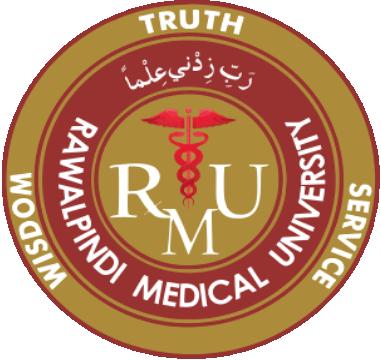 CORE CONCEPT
RESPIRATORY SYSTEM
LUNG FUNCTION TEST
                                     residual volume ,total lung capacity,tidal volume 
Radiology 
                    chest xray,ultrasound,
Radionuclitide scan
                                 ventilation perfusion scan 
Computed tomography 
                                           staging lung cancer,   HRCT,CTPA
Pulmonary angiography ,rarely used today
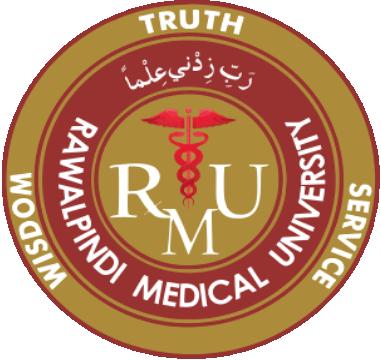 Brochoscopy 
Brochoalveolar levage 
Lung biopsy
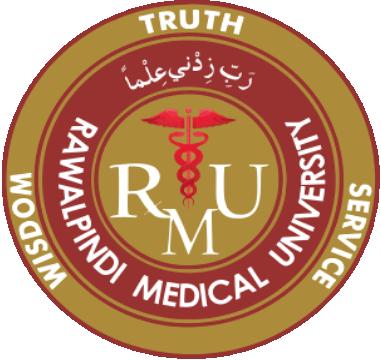 Brochoscopy 
Brochoalveolar levage 
Lung biopsy
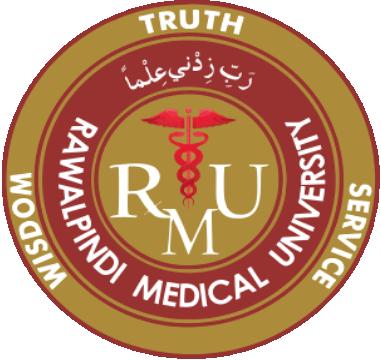 CORE CONCEPT
ROUTINE LABS
Sputum examination 
Pulse oximeterYy/SPO2
ABGs
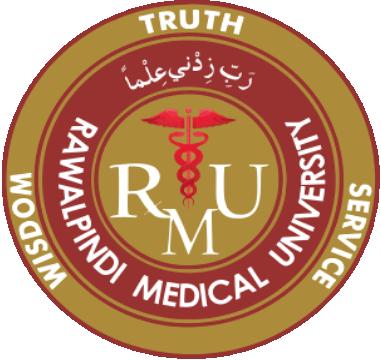 VERTICAL  INTEGRATION
CVS
ECG
            sinus tachy cardia,sinus bradycardia,heart block.st segment slevation,st segment depression,ETT
  CHESTXRAY,
  ECHOCARDIOGRAPHY ,
  CT ANGIOGRAPHY.CORONARY ANGIOGRAPHY ,cardiac MR,nuclear imaging
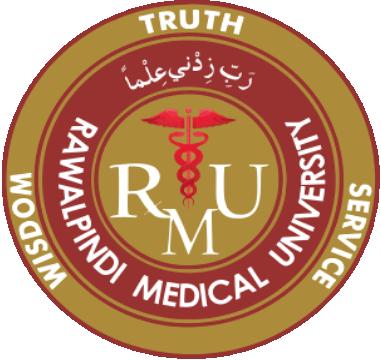 CORE CONCEPT
PORTABLE ECG
PULSE OXIMETER 
PORTABLE ECHOCARDIOGRAPHY
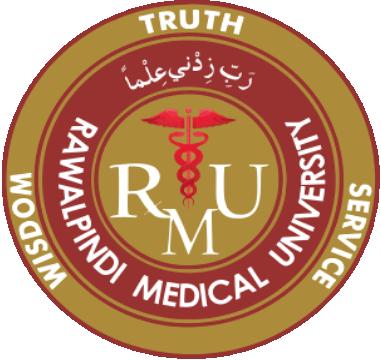 GIT AND LIVER
BLOOD AND STOOL
LFTs
PT/INR
ALBUMIN 
AMYLASE 
LIPASE 
ALPHA FETOPROTEIN 
STOOL RE
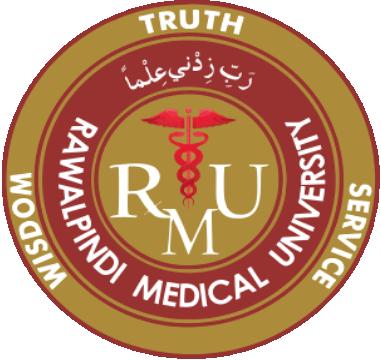 GIT AND LIVER
Upper GI endoscopy 
Sigmoidoscopy 
Colonoscopy
Liver biopsy
MRCP
ERCP
ULTRASOUND 
CT/MRI
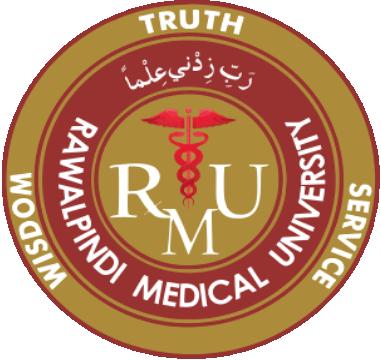 CORE CONCEPT
CENTRAL NERVOUS SYSTEM
CT
MRI 
NCS
EMG
CSF RE examination
Doppler for arteries and veins
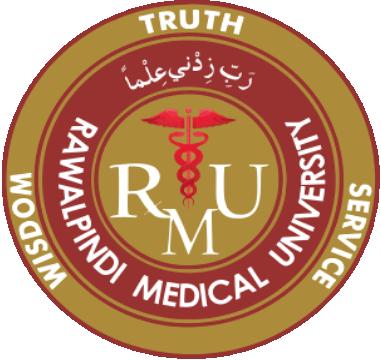 CORE CONCEPT
ENDOCRINOLOGY
URINE R/E .
VENOUS GLUCOSE 
HBA1C %
TFT 
ANTITHYROID ANTIBODIES 
ULTRASOUND OF THYROID 
ISOTOPE SCAN
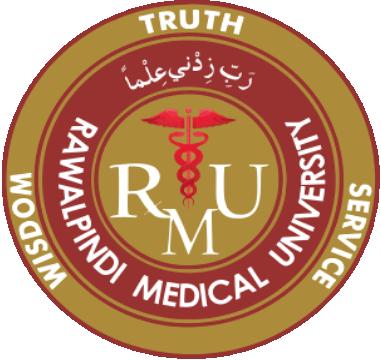 CORE CONCEPT
BONE SCAN,DEXA SCAN,JOINT  XRAY
SERUM CA LEVEL 
PTH HORMONE LEVEL 
RANDOM SERUM CORTISOL TEST 
SHORT ACTH STIMULATION 
LH,FSH,LH,SERUM TESTOSERONE ,PROLACTIN,
MRI BRAIN.
SERUM AND URINE OSMOLARITY
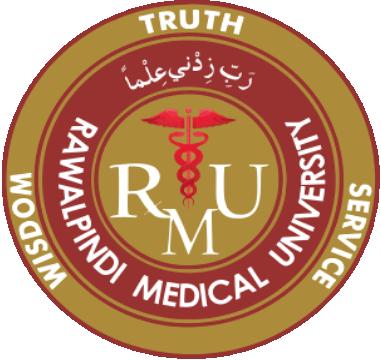 CORE CONCEPT
RHEUMATOLOY
BED SIDE EXAMINATION
URIC ACID 
RA FACTOR/ANTICCP
ANA 
JOINT ASPIRATION 
MUSCLE BIOPSY 
EMG STUDY 
EXTRACTABLE NUCLEAR ANTIBODIES
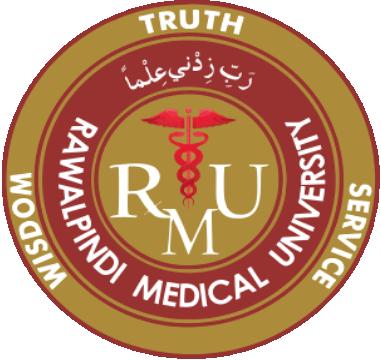 CORE CONCEPT
RADIOLOGICAL 
XRAY OF JOINT 
MRI OF sacroiliac joint
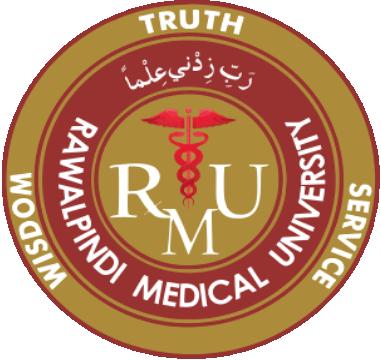 NEPHROLOGY
RFT
URINE RE 
ULTRASOUND KUB 
CT KUB 
RENAL BIOPSY
SELF DIRECTED INTEGRATION
SELF DIRECTED INTEGRATION
https://www.ncbi.nlm.nih.gov/pmc/articles/PMC4834508/
THANK YOU